স্বাগতম
পরিচিতি
শিক্ষক
পাঠ
হিরন্ময় কবিরাজ 
সহকারী শিক্ষক
চৌধুরী আব্দুল হামিদ               একাডেমী
বরাট, গোয়ালন্দ, রাজবাড়ী
01748986869
heronmoykabiraj@gmail.com
শ্রেণীঃ নবম-দশম
বিষয়ঃ গণিত 
অধ্যায়ঃ দশম- ত্রিকোণমিতি 
শিক্ষার্থীঃ ৮০ জন । 
সময়ঃ ৫০ মিনিট
তারিখঃ ১2/০4/২০১9
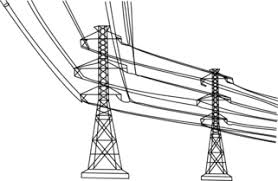 A
চিত্র দেখে নিচের প্রশ্নগুলোর উত্তর দাও
প্রশ্নঃ বলতো চিত্রের এগুলো কিসের ছবি?
উত্তরঃ বিদ্যুতের খুটি।
প্রশ্নঃ বলতো A থেকে B পর্যন্ত খুটির দৈর্ঘ্যকে কি বলা হয়?
B
C
উত্তরঃ খুটির উচ্চতা।
প্রশ্নঃ বলতো B থেকে অপরখুটি C পর্যন্ত দৈর্ঘ্যকে কি বলা হয়?
উত্তরঃ খুটিদ্বয়ের দূরত্ব।
পাঠ ঘোষনাঃ
আমাদের আজকের পাঠ......
দূরত্ব( Distance) ও উচ্চতা(Elevation)
শিখন ফলঃ
এই পাঠ শেষে আমরা...
১. ভূ-রেখা, উর্ধ্বরেখা, উলম্বতল, উন্নতি কোণ ও অবনতি কোণ ব্যাখ্যা করতে পারব।
২. ত্রিকোণমিতির সাহায্যে দূরত্ব ও উচ্চতা বিষয়ক গাণিতিক সমস্যা সমাধান করতে পারব।
৩. ত্রিকোণমিতির সাহায্যে হাতে-কলমে দূরত্ব ও উচ্চতা বিষয়ক বিভিন্ন পরিমাপ করতে পারব।
পাঠ উপস্থাপনঃ
অতি প্রাচীন কাল থেকেই দূরবর্তী কোনো বস্তুর দূরত্ব ও উচ্চতা নির্ণয় করতে ত্রিকোণমিতিক অনুপাতের প্রয়োগ করা হয়।
বর্তমান যুগেও এর গুরুত্ব অপরিসীম।
যেসব পাহাড় ও পর্বতের উচ্চতা বা নদ-নদীর প্রস্থ সহজে মাপা যায় না, সেসব ক্ষেত্রে উচ্চতা বা প্রস্থ ত্রিকোণমিতির সাহায্যে নির্ণয় করা যায়।
এজন্য কোণের পরিমাপ গুলো জেনে রাখা খুবই প্রয়োজন।
সেক্সট্যান্ট নামক যন্ত্র ব্যবহার করে কোণ মাপা হয়।
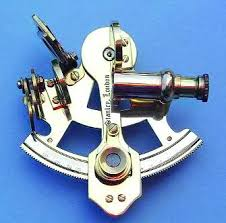 চিত্রের এটি সেক্সট্যান্ট যন্ত্র। এর সাহায্যে কোন বস্তুর উন্নতি ও অবনতি কোণ মাপা হয়।
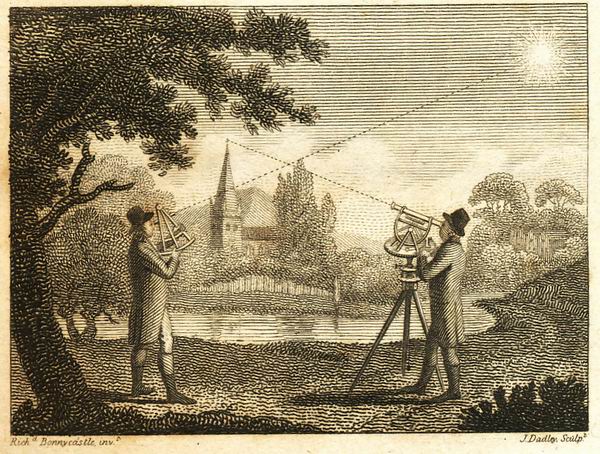 লোকগুলো সেক্সট্যান্ট যন্ত্রের সাহায্যে সূর্য, পাহাড় ও মিনারের উন্নতি কোণ মাপছে।
ভূ-রেখাঃ ভূ-রেখা হচ্ছে ভূমি তলে অবস্থিত যে কোন সরল রেখা। একে শয়নরেখাও বলা হয়।
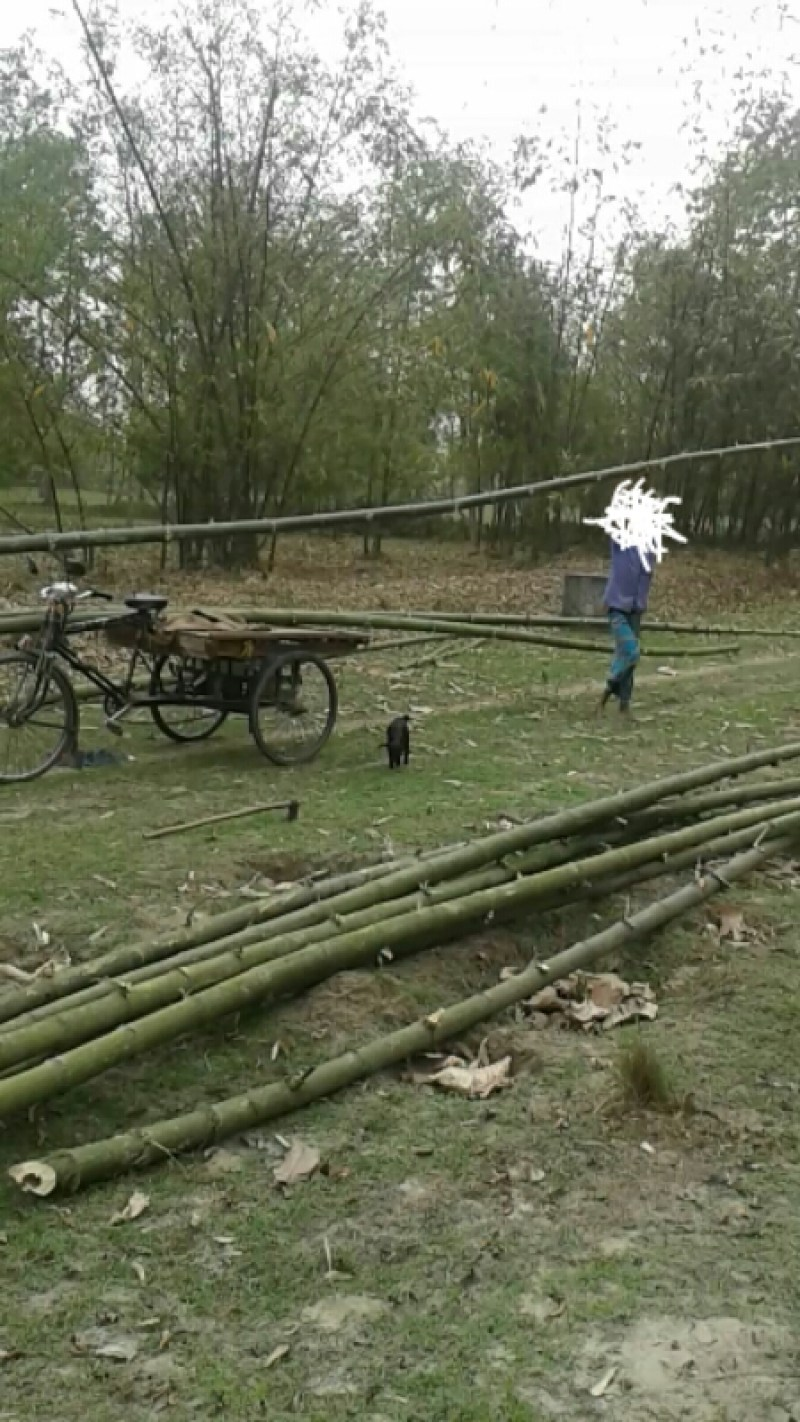 D
A
N
M
C
B
চিত্রে ABCD একটি ভূমিতল।
MNবাঁশ গুলোর প্রত্যেকটি হলো, ABCD ভূমিতলের উপর অবস্থিত এবং এই ভূমিতলের সমান্তরাল একেকটি সরল রেখা। তাই MN রেখাগুলো বা বাঁশ গুলো হলো একেকটি ভূ-রেখা বা শয়ন রেখা।
উর্ধ্বরেখাঃ
A
উর্ধ্বরেখা হচ্ছে ভূমি তলের উপর লম্ব যে কোনো সরল রেখা। একে উলম্ব রেখাও বলা হয়। যেমন,
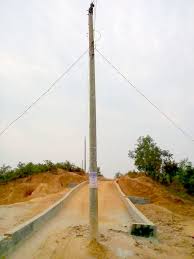 A
চিত্রে AB বিদ্যুতের খুটি মাটিতে লম্ব ভাবে দাঁড়িয়ে আছে। তাই AB খুটি হলো উলম্ব রেখা।
B
উলম্ব তলঃ
ভূমি তলের উপর লম্বভাবে অবস্থিত পরস্পরচ্ছেদী ভূ-রেখা ও উর্ধ্বরেখা একটি তল নির্দিষ্ট করে। এই তলকে উলম্ব তল বলে।
B
C
চিত্রে ভূমি তলের কোনো স্থান C থেকে CB দূরত্বে AB উচ্চতা বিশিষ্ট একটি গাছ লম্ব অবস্থায় দন্ডায়মান।
এখানে CB হচ্ছে ভূ-রেখা, BA হচ্ছে উর্ধ্বরেখা এবং ABC তলটি ভূমির উপর লম্ব যা উলম্বতল।
উন্নতি কোণ⦂
C
P
.
.
Q
O
A
B
.
S
.
R
D
চিত্রে AB ভূ-রেখা ও CD উলম্ব রেখা পস্পরকে O বিন্দুতে ছেদ করেছে।
P, Q, R ও S চারটি ভিন্ন বিন্দু ।
তাহলে COBP একই উলম্বতল নির্দেশ করে।
অনুরূপ ভাবে COAQ, AODR এবং DOBS এরা প্রত্যেকে একেকটি উলম্বতল নির্দেশ করে।
P বিন্দু এবং Q বিন্দু ভূ-রেখা বা AB রেখার উপরের দিকে বা উপরের ভাগে অবস্থিত।
এবার O, P এবং O,Q যোগ করা হলো।
উন্নতি কোণ⦂
C
Q
P
.
.
O
A
B
.
S
.
R
D
তাহলে আমরা বলব, ∠POB হলো O বিন্দুতে P বিন্দুর উন্নতি কোণ।
প্রশ্নঃ বলতো,অনুরূপ ভাবে O, Q যোগ করার ফলে কি হলো?
উত্তরঃ অনুরূপ ভাবে, O,Q যোগ করার ফলে , ∠QOA হলো O বিন্দুতে Q বিন্দুর উন্নতি কোণ।
বিঃদ্রঃ মনে রাখবে,তোমরা যদি কোনো বিন্দুর উন্নতি কোণ পেতে চাও তবে  সেই বিন্দুটি ভূ-রেখার উপরি ভাগে স্থাপন করতে হবে।
উন্নতি কোণ⦂ ভূতলের উপরের কোন বিন্দু ভূমির সমান্তরাল রেখার সাথে যে কোণ উৎপন্ন করে তাকে উন্নতি কোণ বলে। যেমন,
N
C
.
.
M
A
B
O
.
S
.
R
D
চিত্রে ∠MOA হলো O বিন্দুতে M বিন্দুর উন্নতি কোণ এবং ∠NOB হলো O বিন্দুতে N বিন্দুর উন্নতি কোণ।
অবনতি কোণ⦂
C
P
.
.
Q
O
A
B
.
R
.
S
D
চিত্রে AB ভূ-রেখা ও CD উলম্ব রেখা পস্পরকে O বিন্দুতে ছেদ করেছে।
P, Q, R ও S চারটি ভিন্ন বিন্দু ।
তাহলে COBP একই উলম্বতল নির্দেশ করে।
অনুরূপ ভাবে COAQ, AODR এবং DOBS এরা প্রত্যেকে একেকটি উলম্বতল নির্দেশ করে।
R বিন্দু এবং S বিন্দু ভূ-রেখা বা AB রেখার নিচের দিকে বা নিচের ভাগে অবস্থিত।
এবার O, Sএবং O,R যোগ করা হলো।
অবনতি কোণ⦂
C
P
.
.
Q
O
B
A
.
.
S
R
D
তাহলে আমরা বলব, ∠SOB হলো O বিন্দুতে S বিন্দুর অবনতি কোণ।
প্রশ্নঃ বলতো, O, R যোগ করার  ফলে কি হলো?
উত্তরঃ O,R যোগ করলে, ∠ROA হলো  O বিন্দুতে R বিন্দুর অবনতি কোণ।
বিঃদ্রঃ মনে রাখবে,তোমরা যদি কোনো বিন্দুর অবনতি কোণ পেতে চাও তবে  সেই বিন্দুটি ভূ-রেখার নিচের দিকে বা নিচের ভাগে স্থাপন করতে হবে।
অবনতি কোণ⦂ ভূতলের সমান্তরাল রেখার নিচের কোন বিন্দু ভূ-রেখার সাথে যে কোণ উৎপন্ন করে তাকে অবনতি কোণ বলে। যেমন,
C
P
.
.
Q
O
A
B
.
.
F
E
D
চিত্রে ∠EOA হলো O বিন্দুতে E বিন্দুর অবনতি কোণ এবং ∠FOB হলো O বিন্দুতে F বিন্দুর অবনতি কোণ।
দলীয় কাজঃ
A
দলীয় কাজের সমাধানঃ
1.বই-১৭⦂ সমাধান
O
এখন, সমকোণী △OBC থেকে পাই,
B
C
দলীয় কাজের সমাধানঃ
১.বই-১৬⦂ সমাধান
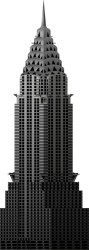 (1) হতে (2) বিয়োগ করে পই,
A
D
B
C
জোড়ায় কাজঃ
(ক). উপরোক্ত বর্ণনাটি চিত্রের মাধ্যমে দেখাও।
(খ). নদীর বিস্তার নির্ণয় কর।
(গ). লোকটির যাত্রা স্থান থেকে গন্তব্য স্থানের দূরত্ব নির্ণয় কর।
A
জোড়ায় কাজের সমাধানঃ
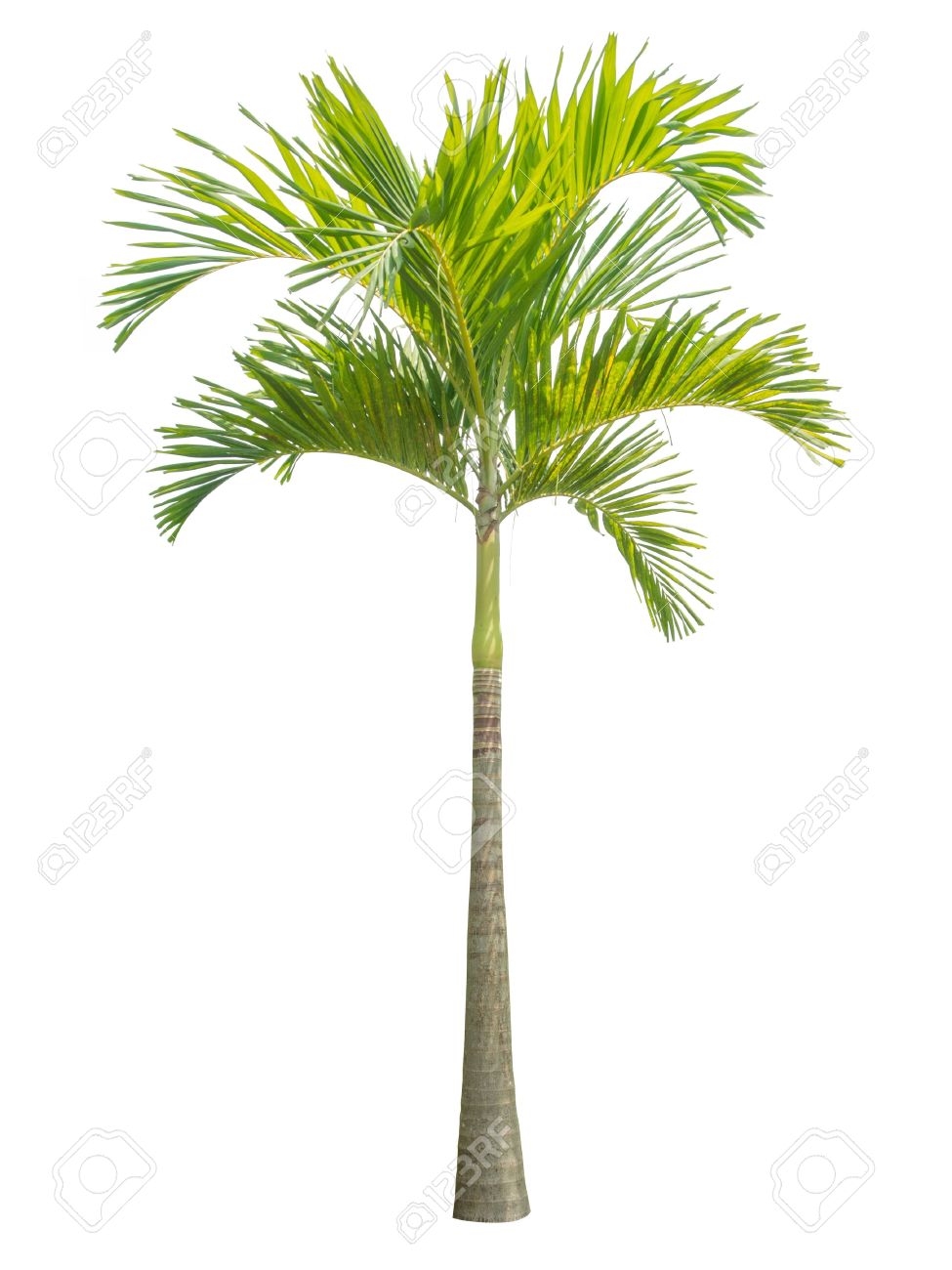 ৩.বই-১৮⦂ সমাধান
O
মনেকরি, গাছের শীর্ষ বিন্দু A , পাদ বিন্দু B  এবংগাছটি O বিন্দুতে ভেঙ্গে A বিন্দুতে মাটি স্পর্শ করে ।
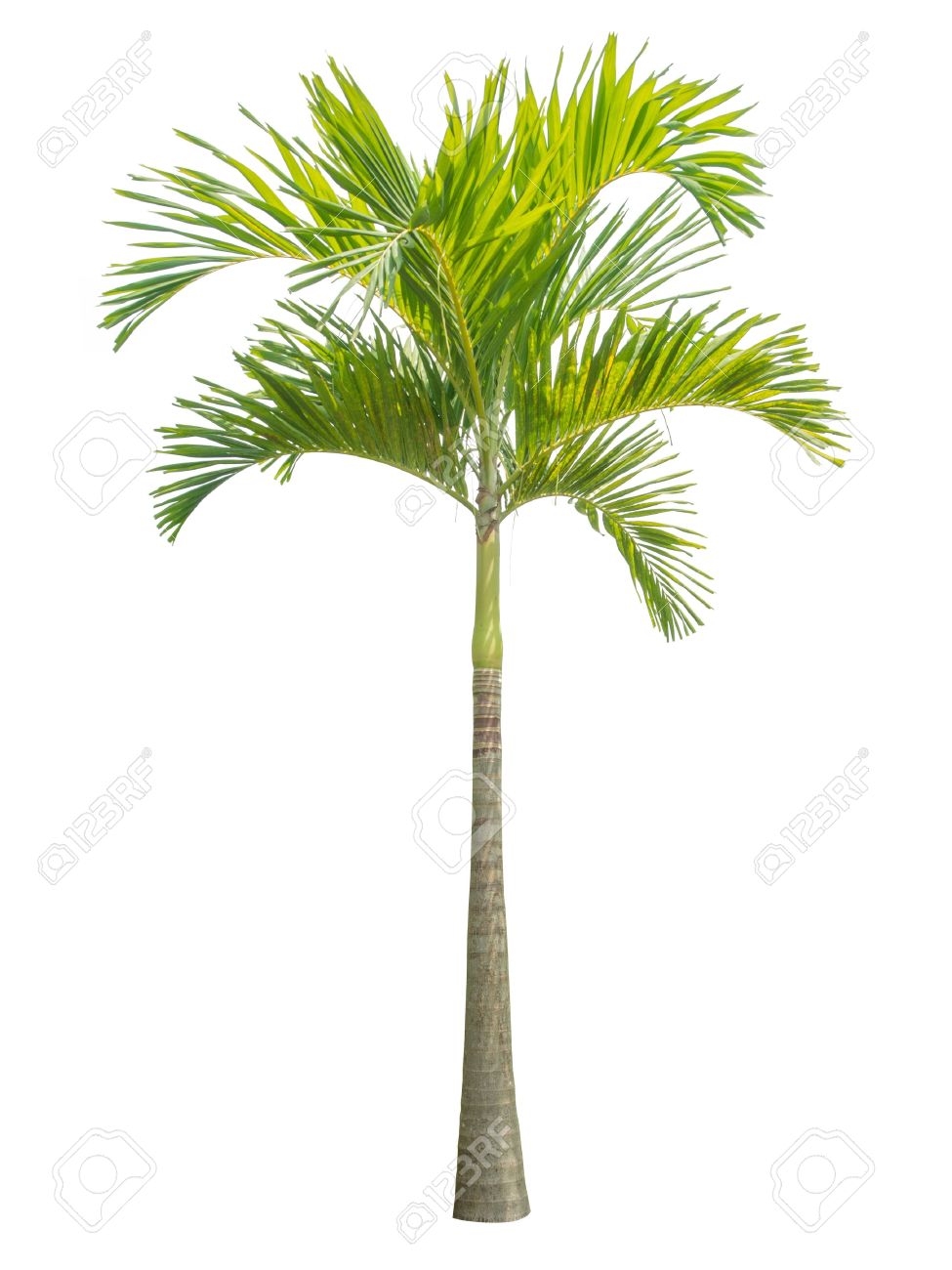 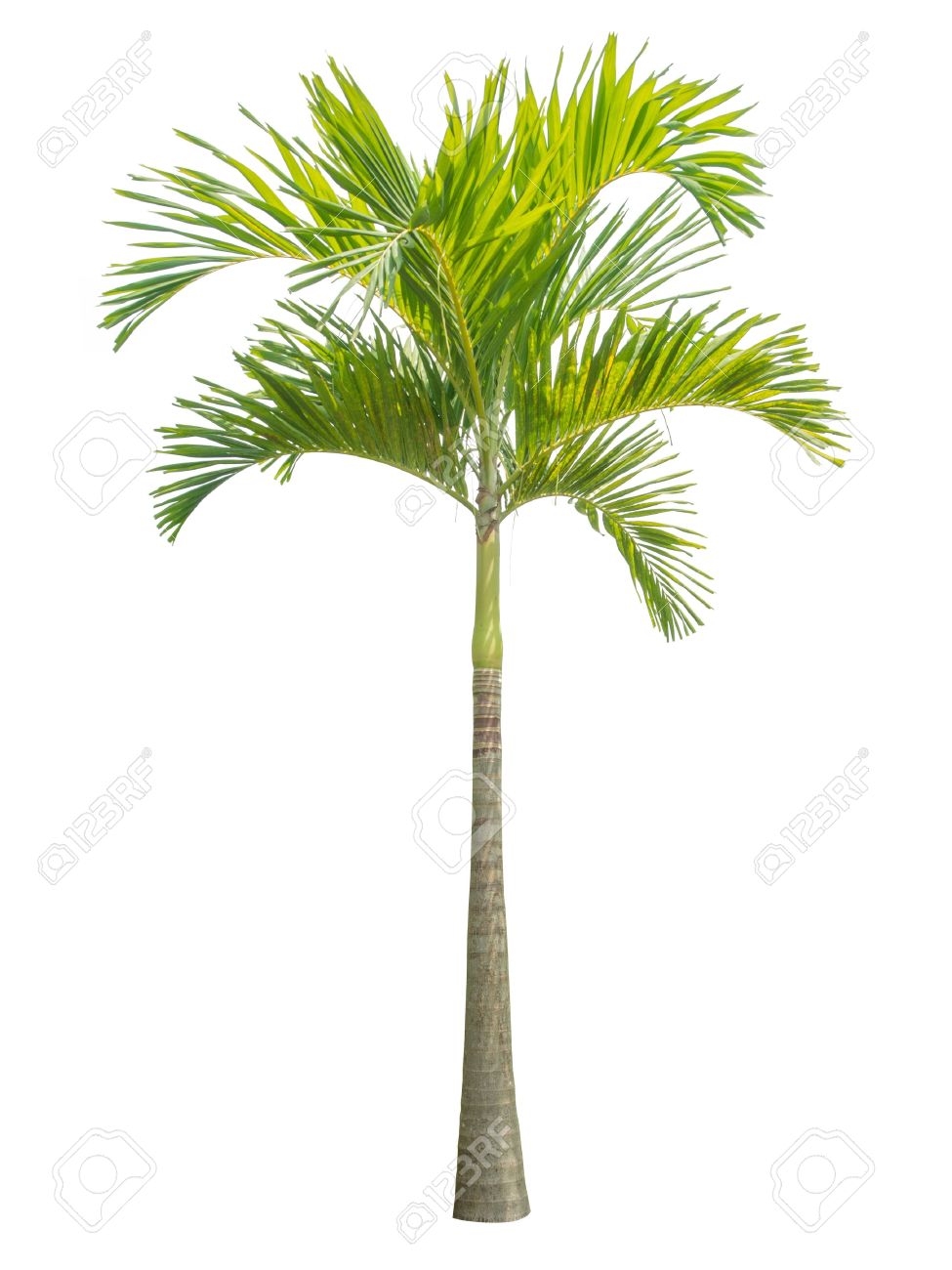 O
A
B
এখন, সমকোণী △AOB থেকে পাই,
B
জোড়ায় কাজের সমাধানঃ
(ক). উপরোক্ত বর্ণনাটি চিত্রের মাধ্যমে দেখাও।
A
(খ). নদীর বিস্তার নির্ণয় কর।
(গ). লোকটির যাত্রা স্থান থেকে গন্তব্য স্থানের দূরত্ব নির্ণয় কর।
৪.বই-১৯(ক)⦂ সমাধান
B
C
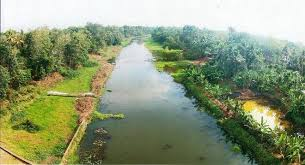 D
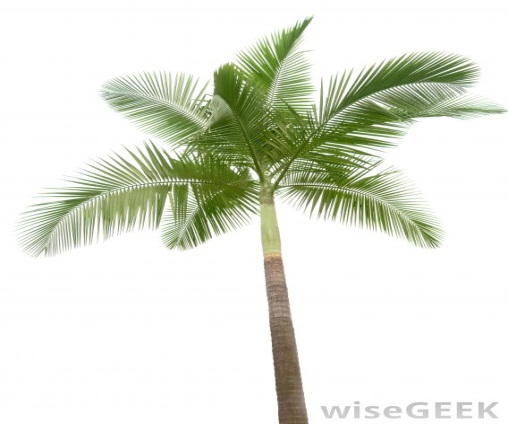 ৪(খ)⦂ সমাধান
জোড়ায় কাজের সমাধানঃ
(ক). উপরোক্ত বর্ণনাটি চিত্রের মাধ্যমে দেখাও।
A
(খ). নদীর বিস্তার নির্ণয় কর।
(গ). লোকটির যাত্রা স্থান থেকে গন্তব্য স্থানের দূরত্ব নির্ণয় কর।
৪(গ)⦂ সমাধান
B
C
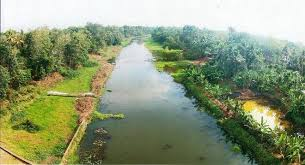 D
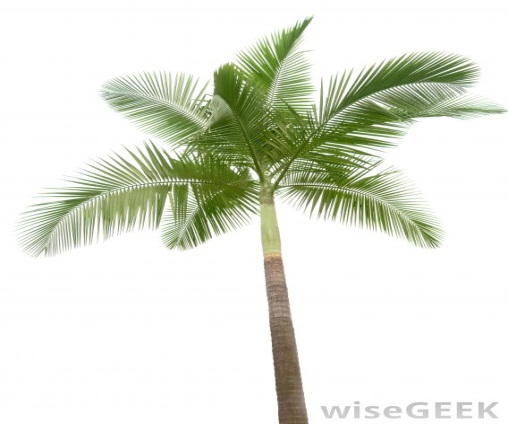 এখন, পিথাগোরাসের উপপাদ্য অনুযায়ী, সমকোণী △CBD হতে পাই,
একক কাজঃ
(ক). উদ্দীপক অনুসারে সংক্ষিপ্ত বর্ণনা সহ চিত্র অংকন কর।
(খ). দেওয়ালটির উচ্চতা নির্ণয় কর।
A
(ক). ∠CAD এর ডিগ্রি পরিমাপ নির্ণয় কর।
(খ). BC এর দৈর্ঘ্য নির্ণয় কর।
(গ). △ACD এর পরিসীমা নির্ণয় কর।
C
B
D
একক কাজের সমাধানঃ
(ক). উদ্দীপক অনুসারে সংক্ষিপ্ত বর্ণনা সহ চিত্র অংকন কর।
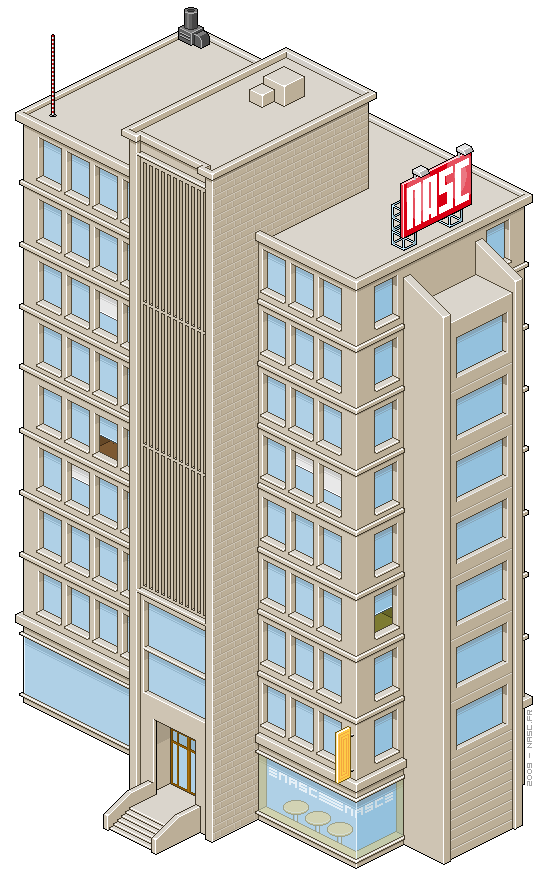 (খ). দেওয়ালটির উচ্চতা নির্ণয় কর।
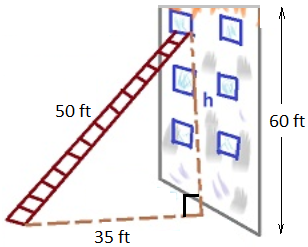 A
৫.বই-২০(ক)⦂ সমাধান
B
C
৫.(খ) ⦂ সমাধান
একক কাজের সমাধানঃ
(ক). উদ্দীপক অনুসারে সংক্ষিপ্ত বর্ণনা সহ চিত্র অংকন কর।
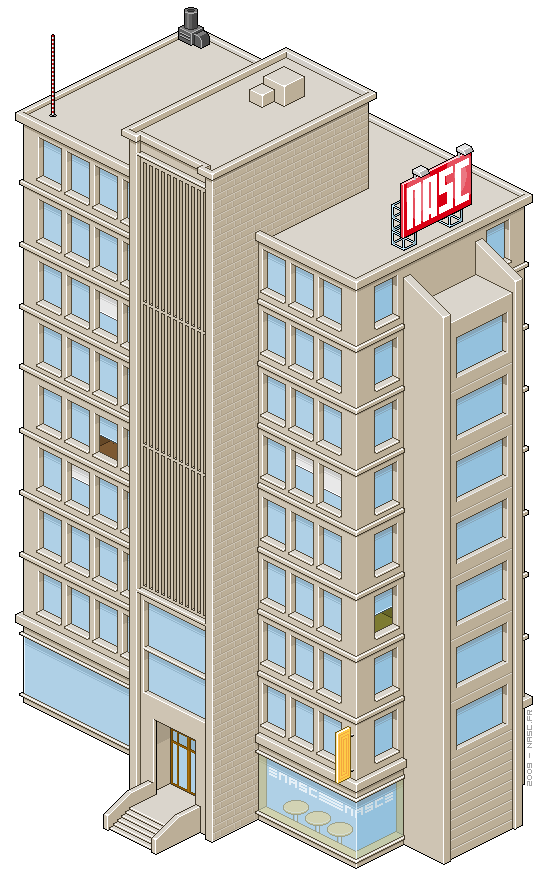 (খ). দেওয়ালটির উচ্চতা নির্ণয় কর।
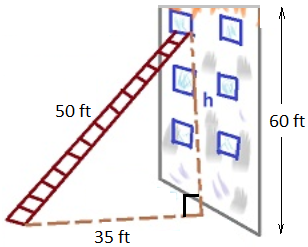 A
৫.বই-২০(গ)⦂ সমাধান
B
M
এখন, পিথাগোরাসের উপপাদ্য অনুযায়ী, সমকোণী △ACB হতে পাই,
C
D
একক কাজের সমাধানঃ
(ক). ∠CAD এর ডিগ্রি পরিমাপ নির্ণয় কর।
(খ). BC এর দৈর্ঘ্য নির্ণয় কর।
(গ). △ACD এর পরিসীমা নির্ণয় কর।
৬.বই-২১(ক)⦂ সমাধান
A
৬.বই-২১(খ)⦂ সমাধান
∴ CA=CD  [ ∵ ∠CDA=∠CAD ]
C
B
D
এখন, সমকোণী △ABC থেকে পাই,
গ- নিজেরা কর।
মূল্যায়নঃ
১. উন্নতি কোণ কাকে বলে?
২. অবনতি কোণ কাকে বলে?
৩. ভূ-রেখা বলতে কি বোঝ?
৪. উলম্ব রেখা বলতে কি বোঝ?
৫. উলম্বতল কাকে বলে?
৬. কোণ পরিমাপের যন্ত্রের না কি?
বাড়ীর কাজঃ
নিচের অংকটি বাড়ী থেকে করে আনবে।
১. দুইটি মাইল পোস্টের মধ্যবর্তী কোনো স্থানের উপরে একটি বেলুন উড়ছে। বেলুনের স্থানে ঐ মাইল পোস্ট দুইটির অবনতি কোণ যথাক্রমে   ও  হলে, বেলুনটির উচ্চতা মিটারে নির্ণয় কর।
তোমাদের সকলকে ধন্যবাদ